Digital Testing with Multivalued Logic Signals
Final Exam, April 15, 2015

Baohu Li
Committee Chair: Dr. Vishwani Agrawal
 Committee Members: Dr. Adit Singh
		          Dr. Bogdan Wilamowski
		          Dr. Victor Nelson
       External Reader:  Dr. Xiao Qin
Department of Electrical and Computer Engineering
Auburn University, AL 36849 USA
Acknowledgment
Prof. Vishwani Agrawal for his invaluable guidance throughout my research and study,
Prof. Adit Singh, Prof. Bogdan Wilamowski and Prof. Victor Nelson for being my committee members and for their courses,  
Prof. Xiao Qin for being my external reader, and
My family and friends for their support.
4/15/2015
Final Exam - Baohu Li
2
Outline
Introduction
Problem Statement
Multi-valued logic (MVL) test application and its error protection
Hardware design for MVL channel
Experimental setup and results
Conclusion
4/15/2015
Final Exam - Baohu Li
3
Introduction
How to test a device
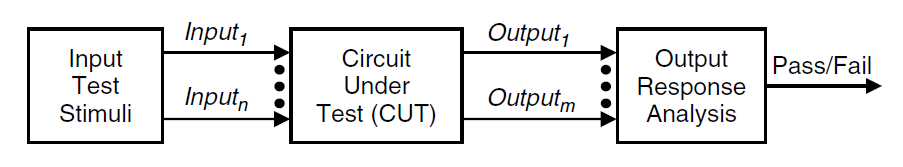 4/15/2015
Final Exam - Baohu Li
4
ATE (Automatic Test Equipment)
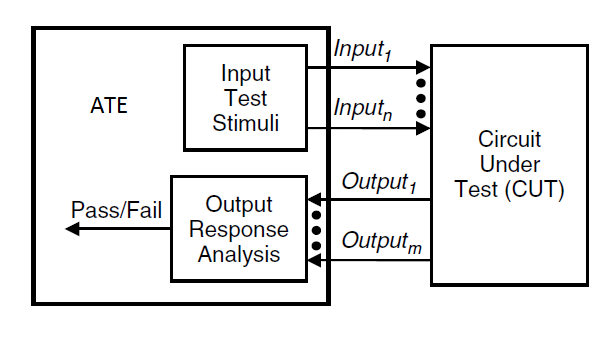 4/15/2015
Final Exam - Baohu Li
5
Our ATE
Advantest T2000GS ATE System
Housed in the ECE department
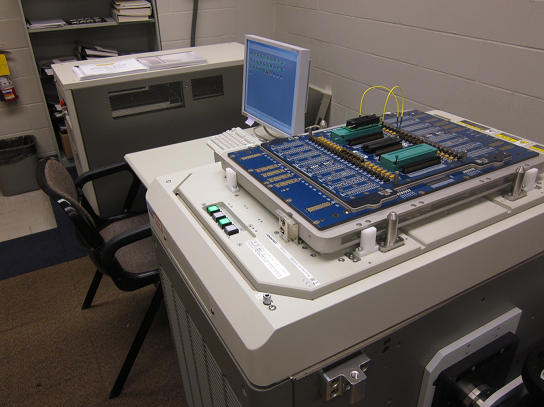 4/15/2015
Final Exam - Baohu Li
6
Advantest T2000GS System
Components
Main frame
Test head
User interface
Manipulator (optional)
Properties
Expensive in capital and running costs
Speed cap 125MHz
Limited channels (128) and memory depth (64MW/CH)
Major modules
250MHz DM (Digital Module) and 500mA DPS (Device Power Supply)
4/15/2015
Final Exam - Baohu Li
7
Test Mission and Technologies in Trend
Enormous and growing test size
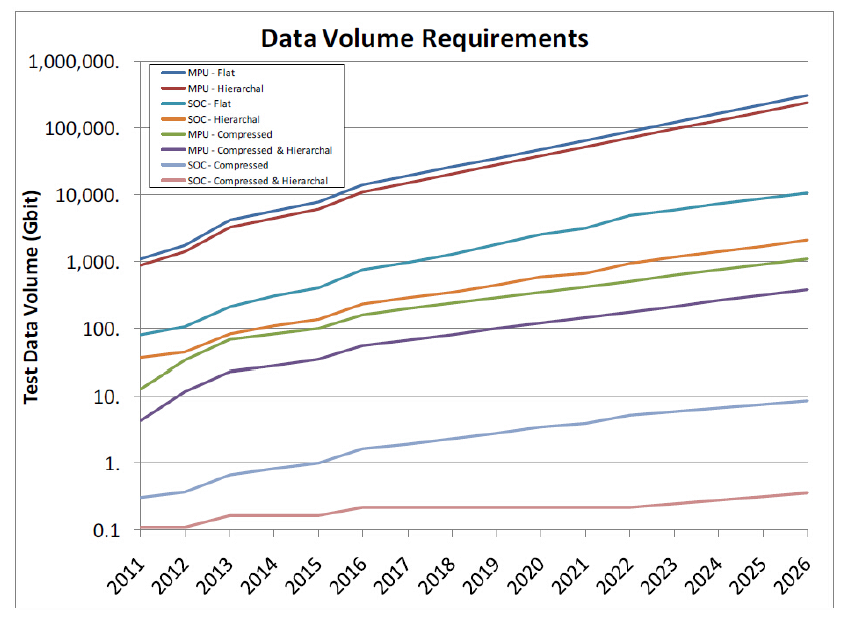 [ITRS 2011]
4/15/2015
Final Exam - Baohu Li
8
Test Compression
What does test compression do
Reduce test volume as to reduce test time and cost
Test compression technology types:
Code based schemes (Huffman code [Jas 2003] and Golomb code [Chandra 2003], etc.) 
Linear-decompression based schemes (EDT (Embedded Deterministic Test) from Mentor Graphics [Rajski 2004], etc.)
Broad-scan based schemes (OPMISR+ from Cadence [Keller 2005] and adaptive scan from Synopsys [Sitchinava 2004], etc.)
Performance
Reduce test size by up to 100x
4/15/2015
Final Exam - Baohu Li
9
Multi-site Test
What does multi-site test do
Test multiple devices with fixed ATE resource
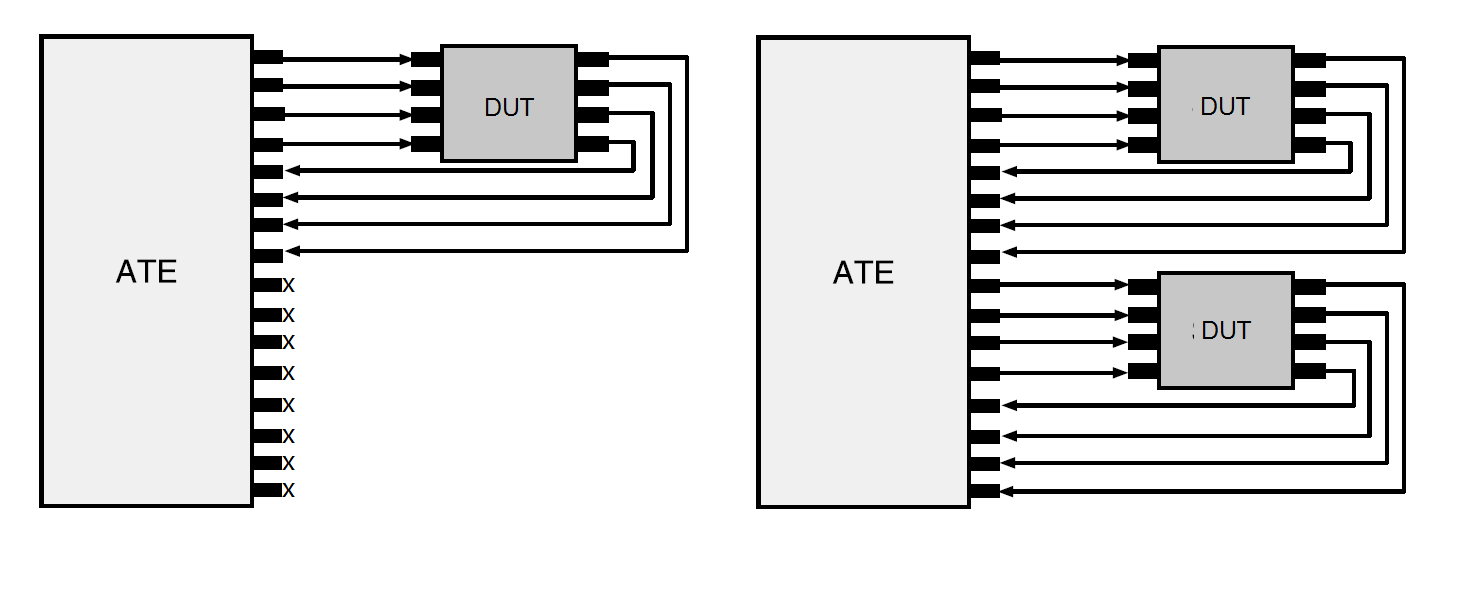 4/15/2015
Final Exam - Baohu Li
10
Multi-site Test
Reason for multi-site test
Increase test parallelism and throughput
Better utilize ATE resource, avoid spare channels
Save test cost
Multi-site test considerations
TAM optimization
Based on ATE resource constraints (number of channels and memory depth, etc. [Iyengar 2002], [Goel 2005] and [Bahuk. 2009], etc.)
Bandwidth matching ([Volkerink 2001])
Reduce test pins in device
4/15/2015
Final Exam - Baohu Li
11
Reduce Test Pins
Enhance multi-site test
Decrease test resource requirement per DUT
Increase multi-site test parallelism 
Implementations
Enhanced reduced pin-count test ([Vranken 2001])
4/15/2015
Final Exam - Baohu Li
12
Enhanced Reduced Pin-count Test
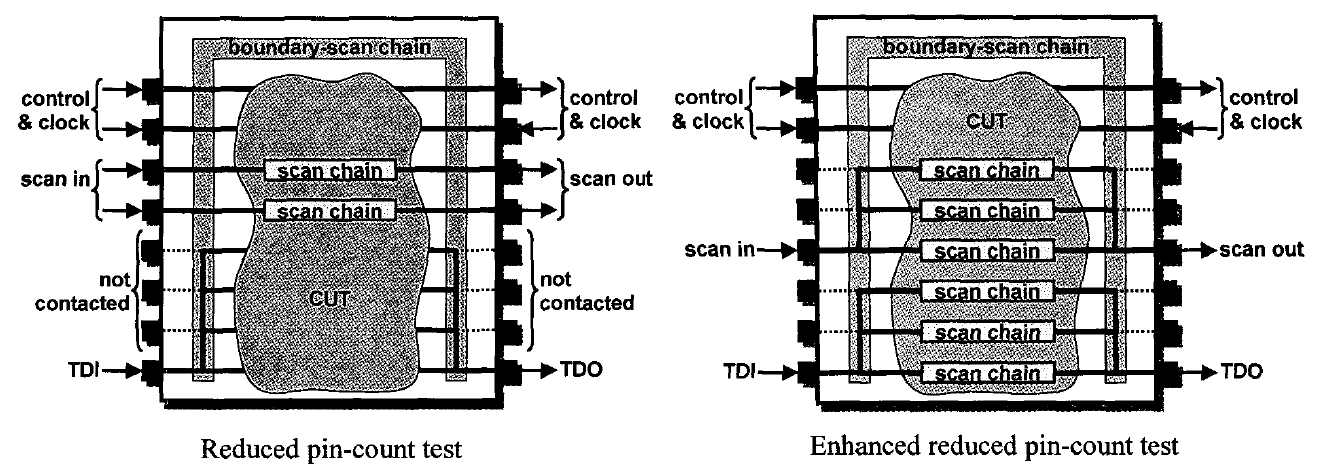 Similar to RPCT we call today
4/15/2015
Final Exam - Baohu Li
13
Reduce Test Pins
Enhance multi-site test
Decrease test resource requirement per DUT
Increase multi-site test parallelism 
Implementations
Enhanced reduced pin-count test ([Vranken 2001])
Three-pin test ([Moreau 2009])
4/15/2015
Final Exam - Baohu Li
14
Three-pin Test
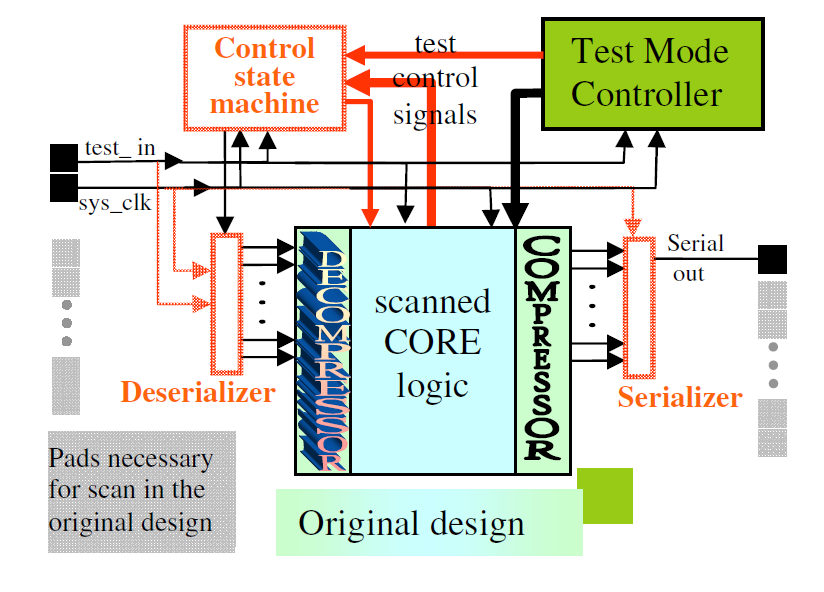 4/15/2015
Final Exam - Baohu Li
15
Reduce Test Pins
Enhance multi-site test
Decrease test resource requirement per DUT
Increase multi-site test parallelism 
Implementations
Enhanced reduced pin-count test ([Vranken 2001])
Three-pin test ([Moreau 2009])
SmartScan ([Chakra. 2013])
4/15/2015
Final Exam - Baohu Li
16
SmartScan
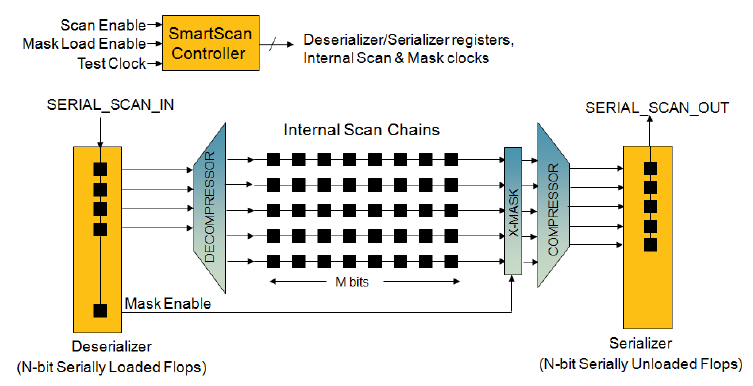 4/15/2015
Final Exam - Baohu Li
17
Reduce Test Pins
Enhance multi-site test
Decrease test resource requirement per DUT
Increase multi-site test parallelism 
Implementations
Enhanced reduced pin-count test ([Vranken 2001])
Three-pin test ([Moreau 2009])
SmartScan ([Chakra. 2013])

Similarity: all major test pin reduction schemes are based on serialization and deserialization of test data 
Approach to combine RPCT with test compression
4/15/2015
Final Exam - Baohu Li
18
Test Compression and RPCT
Trend to combine two techniques
Three-pin test ([Moreau 2009])
SmartScan ([Chakra. 2013])
Pin-limited mode in adaptive scan ([Synopsys 2009])
How RPCT benefit test compression
Details discussed in SmartScan ([Chakra. 2013])
Major reason:
		RPCT increases the number of decompressor inputs 	with narrow TAM, which breaks the inputs correlation 	barrier of compression algorithm, improving fault 	coverage.
4/15/2015
Final Exam - Baohu Li
19
Input correlation barrier of compression algorithm
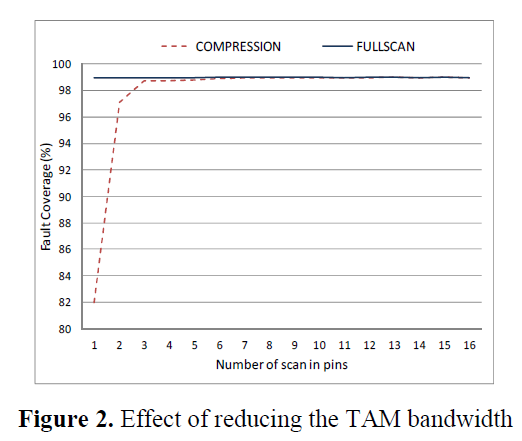 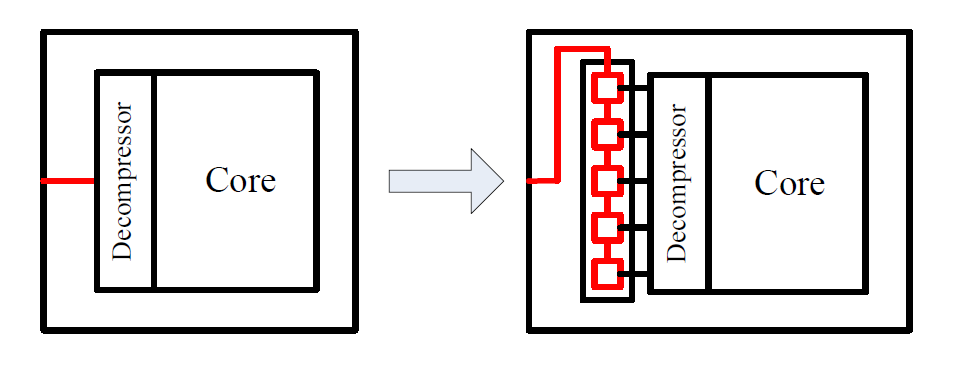 4/15/2015
Final Exam - Baohu Li
20
RPCT Benefit to Test Compression
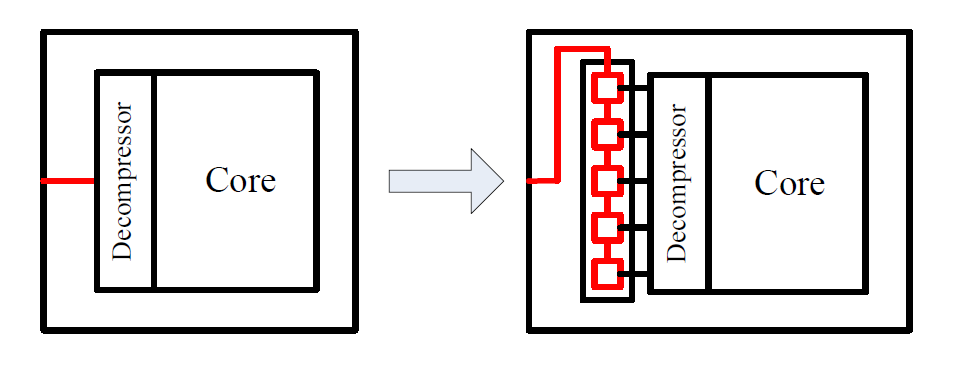 4/15/2015
Final Exam - Baohu Li
21
Problem in RPCT
Sacrifice test speed for TAM reduction
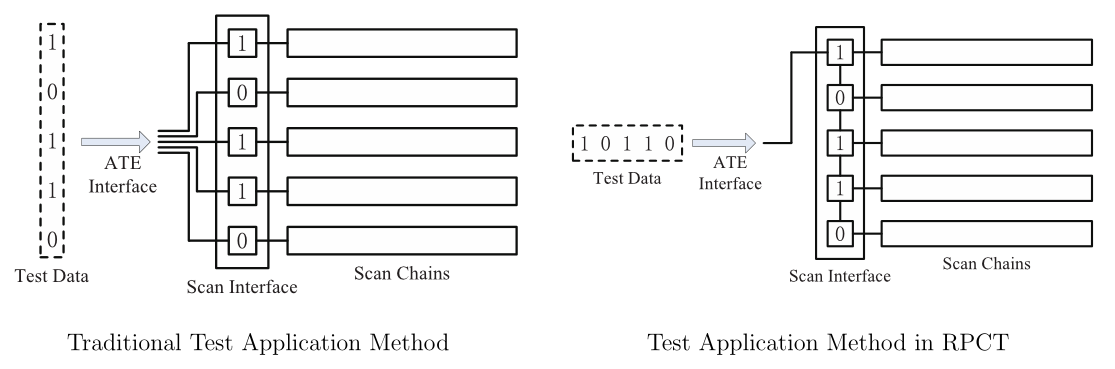 Assume certain channel speed, the scan speed in RPCT scheme is 1/5 of traditional case to match the bandwidth.
4/15/2015
Final Exam - Baohu Li
22
Problem in RPCT
Problem gets worse with multi-core SoCs
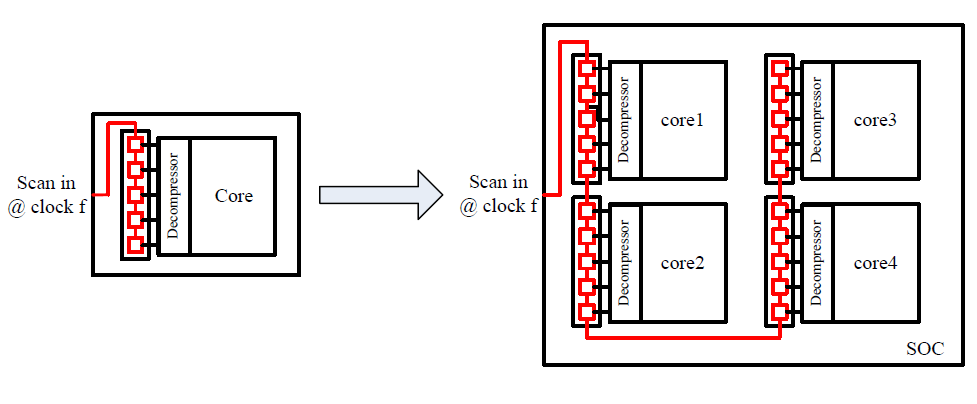 Scan speed:         1/5 of clock f       →      1/20 of clock f
Limited by the data rate of single channel
4/15/2015
Final Exam - Baohu Li
23
Problem Statement
How to deal with the growing test volume
Compress test data
Faster tester
Enhance the capacity (improve the data rate) of test channel (this work)
How to resolve the mentioned problem in RPCT
Increase the data rate of test channel (same as enhancing test channel capacity)
Solutions to the two problems join together
4/15/2015
Final Exam - Baohu Li
24
Multi-Valued Logic (MVL) Test Channel
25 = 32 levels
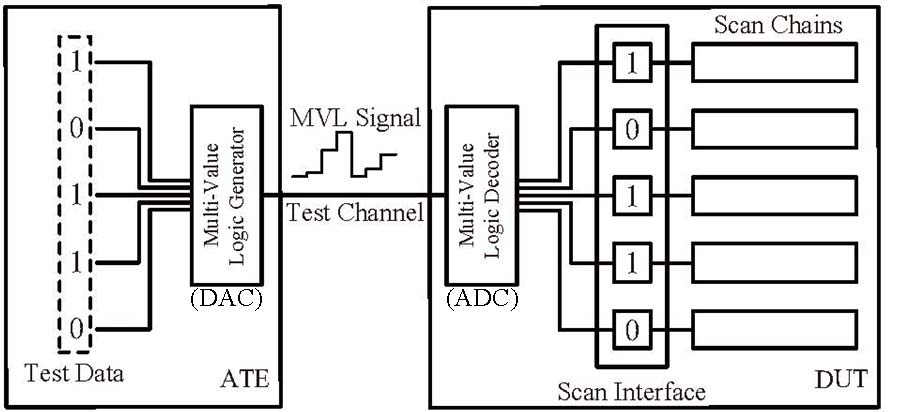 Data Rate = clock f x log2N
Enhancement
4/15/2015
Final Exam - Baohu Li
25
MVL Channel for RPCT Scheme
How MVL test application resolves test speed sacrifice in RPCT scheme
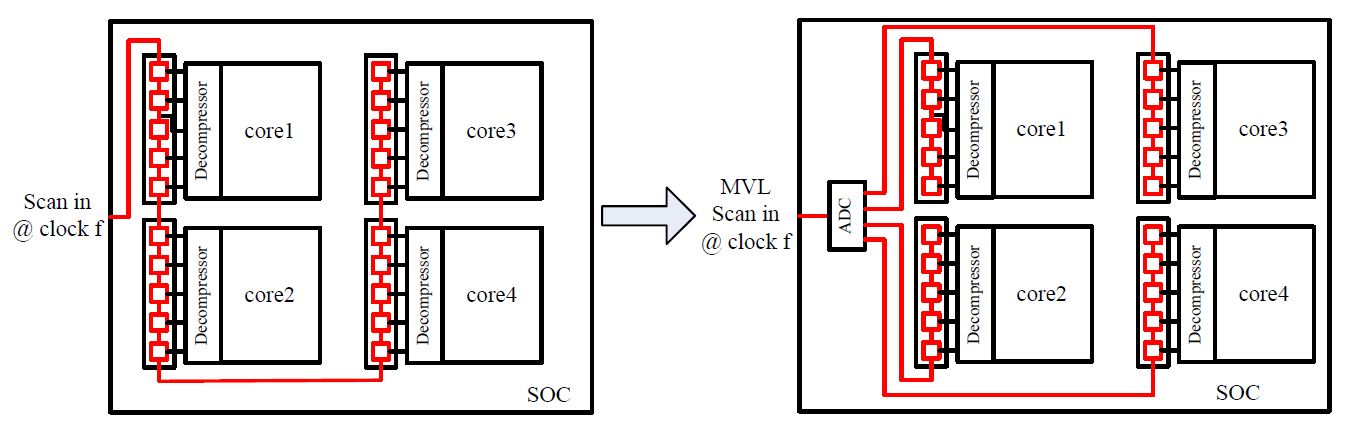 Scan speed:         1/20 of clock f       →      1/5 of clock f
Speed increases by data rate enhancement of MVL channel (log216)
4/15/2015
Final Exam - Baohu Li
26
Advantage of MVL Data Transmission in Power Consumption
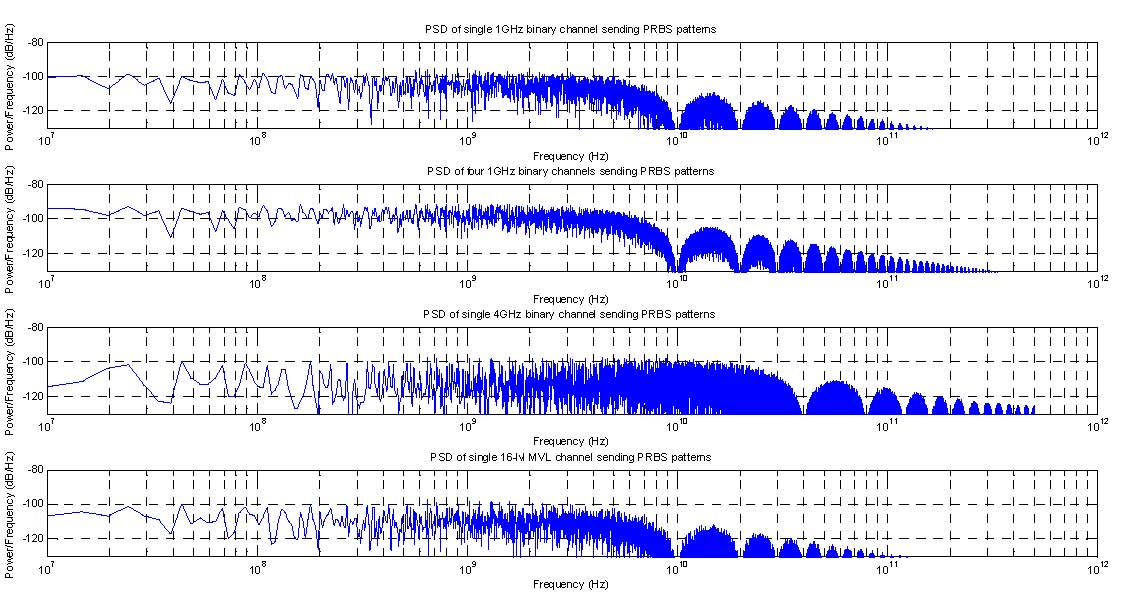 One binary channel
0
0
0
0
0
0
0
0
0
0
0
0
1
1
1
1
0
0
1
1
1
1
1
1
1
1
1
1
Four binary channels
1 binary pin serially send some data at clock f
0
0
0
0
1
1
1
0
0
0
1
1
1
1
4x SerDes channel
0
0
1
1
1
1
1
0
0
0
0
0
1
1
1 binary pin send same data 
with 4x clock frequency (4f)
4 binary pins parallel send same data at clock f
A 16 lvls MVL pin send same data 
at clock f
16-level MVL channel
4/15/2015
Final Exam - Baohu Li
27
Ideal MVL Signal Transmission
In the ideal situation, every code is correctly encoded and decoded with maximum noise margin.
Compared to binary signal, the noise margin is shrunk for MVL.
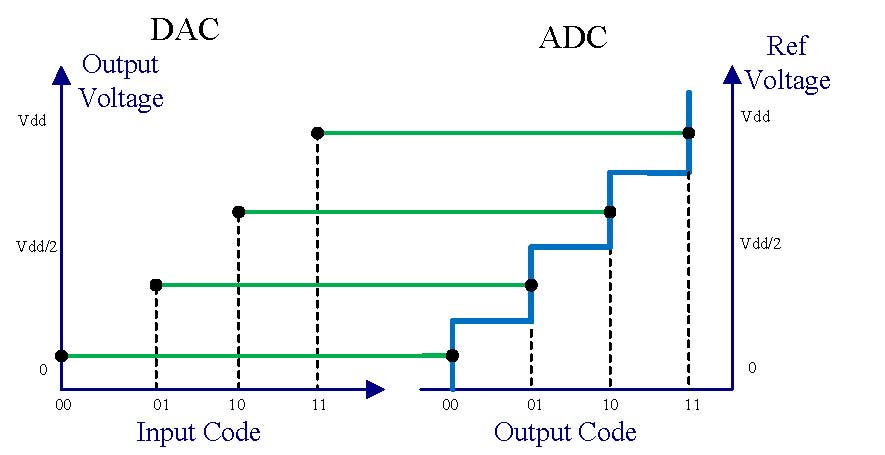 4/15/2015
Final Exam - Baohu Li
28
[Speaker Notes: So, because of the noise margin reduction and the extra components for MVL signal generation/decoding, we have to concern about the possible errors in MVL transmission]
Error Sources of MVL Channel
Data converter errors
Nonlinearity in DAC: DAC cannot convert a digital pattern into an analog voltage level exactly.
Nonlinearity in ADC: The ranges of ADC codes are not ideal.
Mismatch between DAC and ADC.
Noise in channel
Data converters have dynamic noise.
Digital switching noise, power supply and ground noise, EMI.
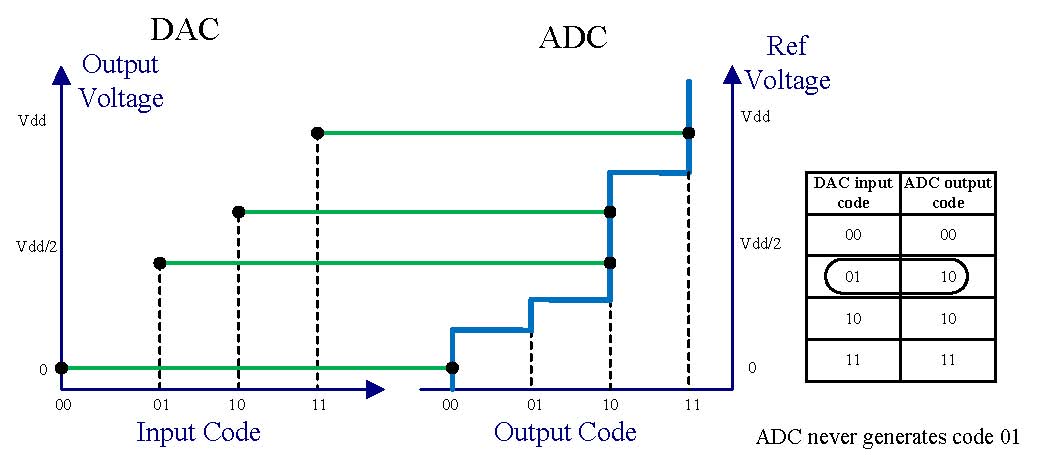 4/15/2015
Final Exam - Baohu Li
29
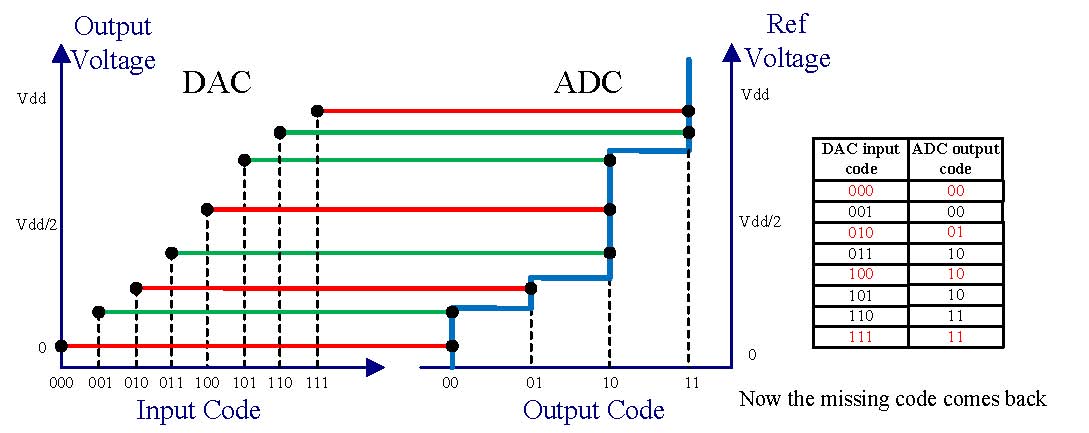 Calibration of ADC nonlinearity
DAC in ATE is assumed calibrated.
ADC in DUT is hard to modify after fabrication.
ADC nonlinearity must be calibrated.
Method:
calibrate ADC nonlinearity by adjusting DAC output (use finer resolution DAC)
Sweep all DAC input codes and capture the decoded codes from ADC
Pick the code, which is median among which are decoded as the same code, to be the DAC output for this ADC code
For devices cannot be calibrated, they are marked as MVL-incompatible to be tested with binary channel
4/15/2015
Final Exam - Baohu Li
30
Error Detection and Retest
An error control technique:
Noise is the major factor causing erroneous test data application after nonlinearity calibration.
Solution: detect any error during test application; if error occurs, conduct retest.
We compact all decoded patterns into the Applied Test Signature (ATS) to be examined at the end of test.
Devices failing the maximum repetition of retests are marked as MVL-incompatible, to be tested with binary channel.
4/15/2015
Final Exam - Baohu Li
31
Test Flow Design
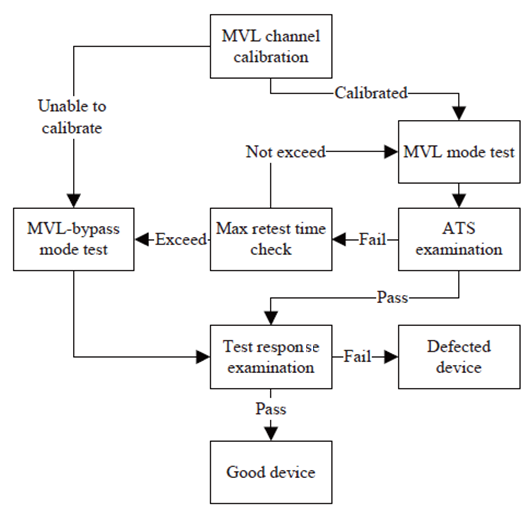 4/15/2015
Final Exam - Baohu Li
32
Hardware Design for MVL Channel
MVL channel Implementation
Requirements
	Able to generate MVL signal
	Able to conduct calibration
Major components
	MVL generator (DAC)
	Calibration circuitry
4/15/2015
Final Exam - Baohu Li
33
Hardware Design of 4-bit MVL Channel with 8-bit DAC
RTL diagram
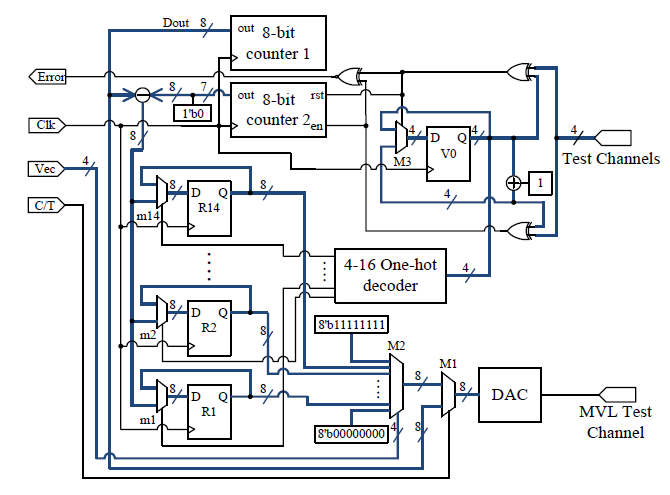 4/15/2015
Final Exam - Baohu Li
34
Hardware Design of 4-bit MVL Channel with 8-bit DAC
Simulation result of calibration procedure







Dout is the ramp-up DAC inputs for calibration;
Vre is the captured ADC output, corresponding to Dout;
R1-R14 store the calibrated result.
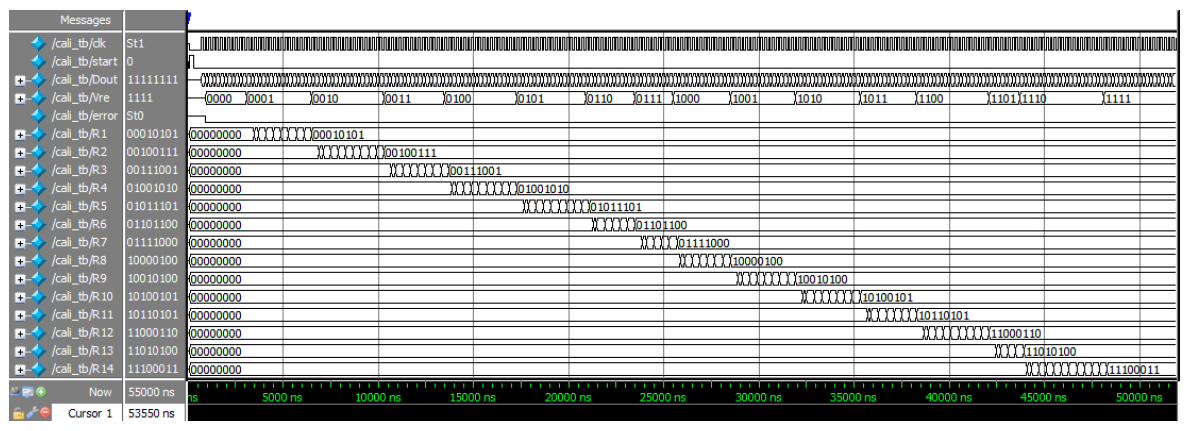 4/15/2015
Final Exam - Baohu Li
35
Hardware Design for MVL-compatible Device
MVL-compatible DUT Implementation
Requirement
	Able to decode MVL signal
	Able to generate ATS
	Able to be tested with binary signal
Major components
	MVL decoder (ADC)
	MISR for ATS compaction
	Multiplexers to switch between different modes
4/15/2015
Final Exam - Baohu Li
36
Hardware Design of MVL-Compatible DUT
RTL diagram
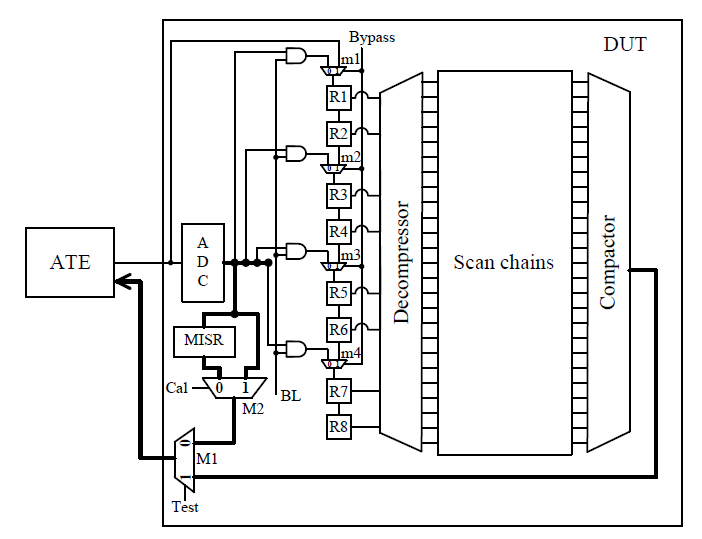 4/15/2015
Final Exam - Baohu Li
37
Experimental Setup and Results
Setup of ELVIS system based experiment
Use DAC AD557 and ADC AD7822 to imitate the MVL generator and decoder
Use NI ELVIS II+ system as the platform to send and receive test data
DE2 FPGA board is used to imitate the core logic under test
Experimental items conducted
Reliability Measurement: measure the SER (Symbol Error Rate) of the converter pair in terms of noise margin with/without FPGA load
Verify the nonlinearity calibration scheme
Apply scan test with MVL signal
4/15/2015
Final Exam - Baohu Li
38
Experimental Setup
Hardware setup
Hardware system without FPGA load
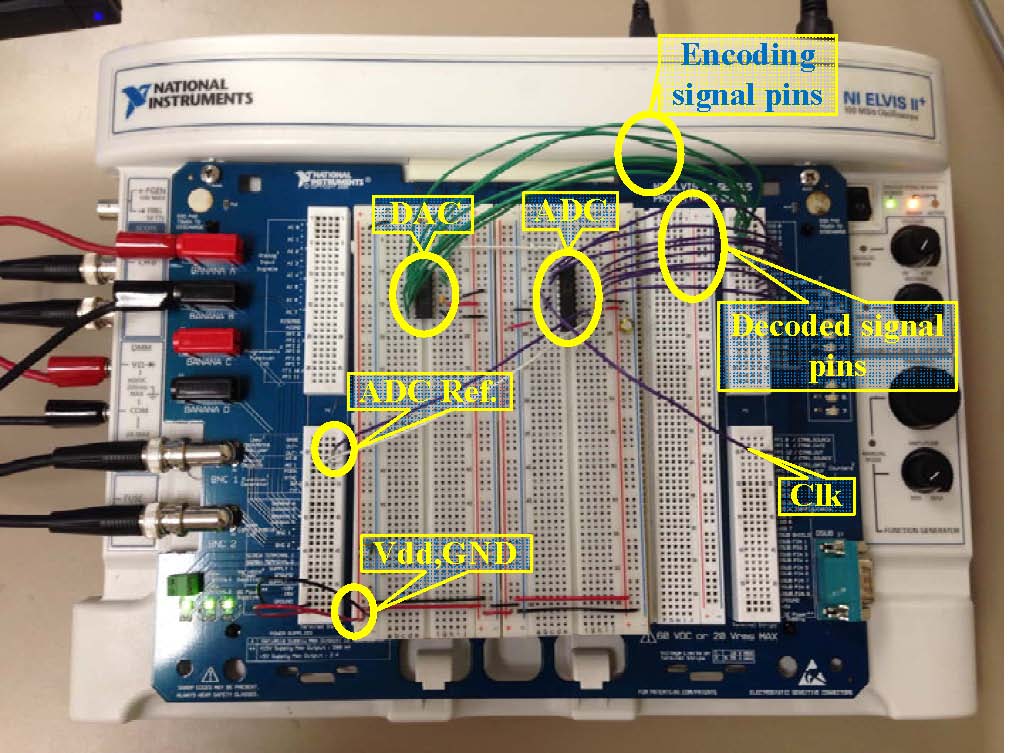 4/15/2015
Final Exam - Baohu Li
39
Experimental Setup
Hardware setup
Hardware system with FPGA load
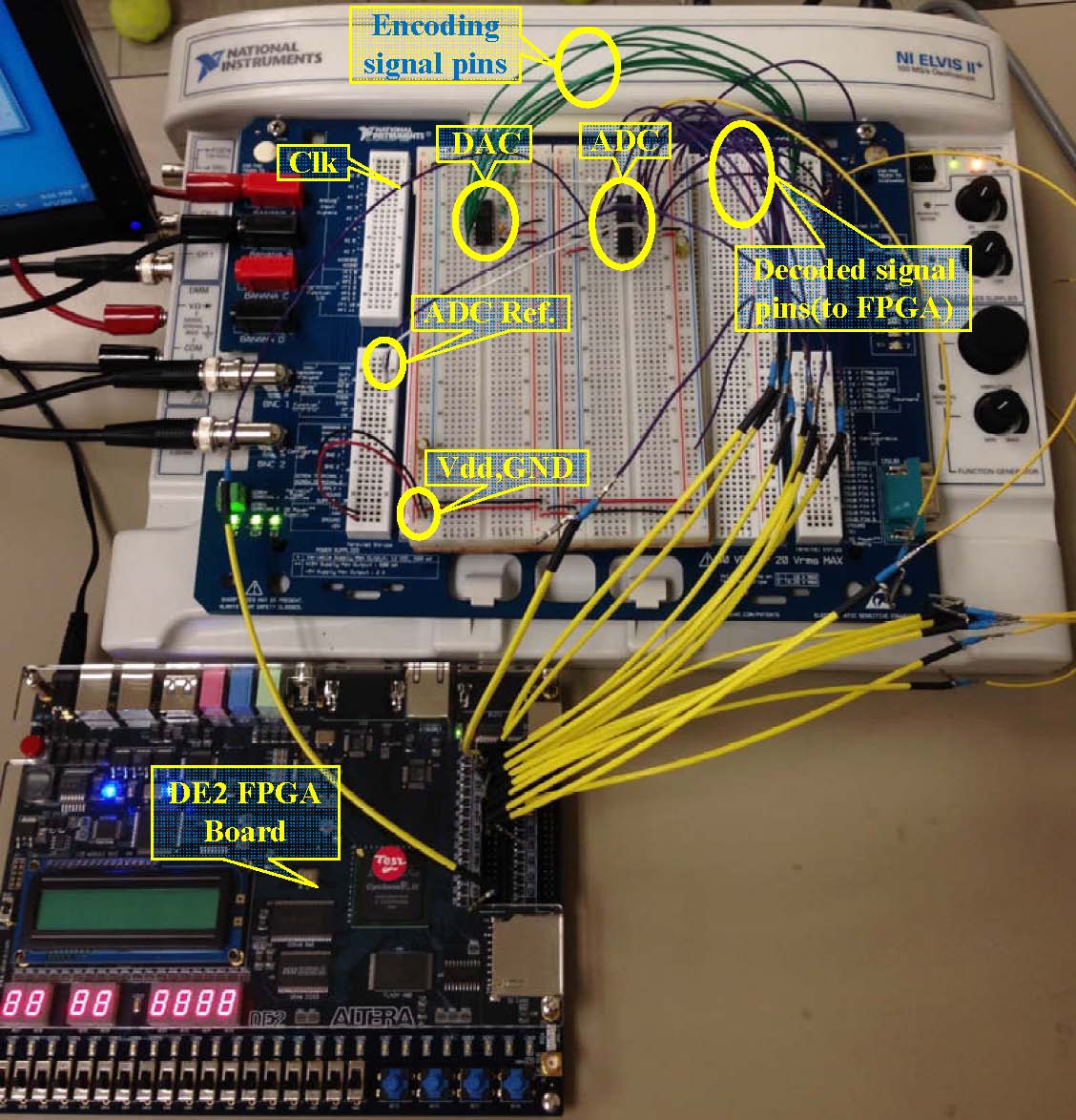 4/15/2015
Final Exam - Baohu Li
40
Experimental Result
Reliability (SER) measurement









We used voltage divider on the output of DAC to change the full scale voltage in which case the noise margin was controlled.
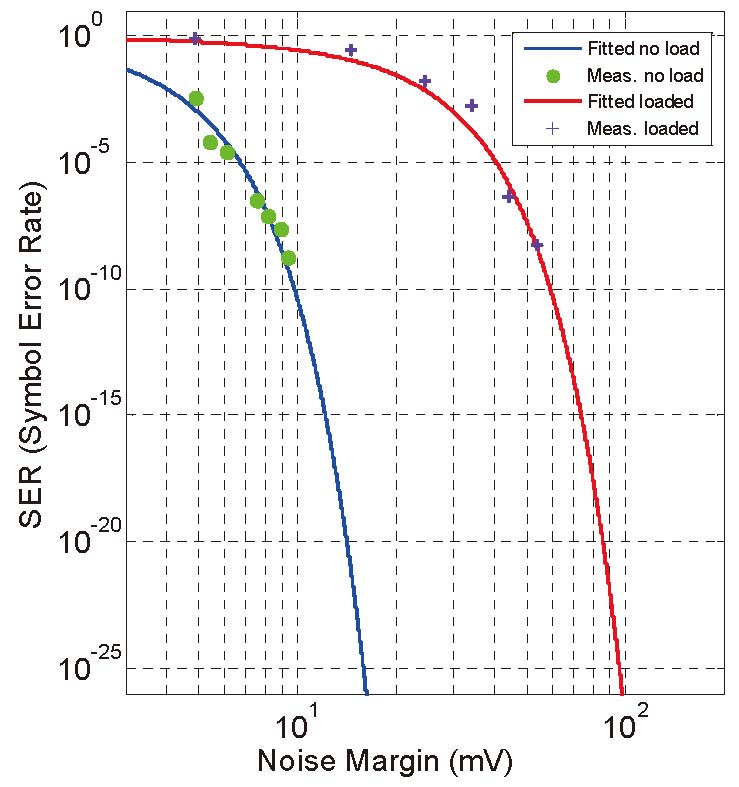 4/15/2015
Final Exam - Baohu Li
41
Scan Test Result
National Instruments ELVIS system and AD577 DAC serve as an ATE.
AD7822 ADC and DE2 FPGA board implementing benchmark s298 serve as DUT.
Five inputs, G0, G1, G2, scan_in1 and scan_en, are sent in MVL format, clock and reset remain binary.
Test channels are reduced from 7 to 3.
MVL test feasibility is established by obtaining test result identical to the case with 7 binary input pins.
4/15/2015
Final Exam - Baohu Li
42
Experimental Setup and Results
Setup of ATE based experiment
Use T2000GS tester to build MVL test channel
Use ADC and DE2 FPGA board to build MVL-compatible DUT with RPCT interface and test compression decompressor.
Experimental items conducted
Apply scan test with compressed test data through RPCT interface using MVL signal
Justify the test speed improvement with MVL channel
4/15/2015
Final Exam - Baohu Li
43
Experimental Setup
Build MVL channel with Advantest T2000GS
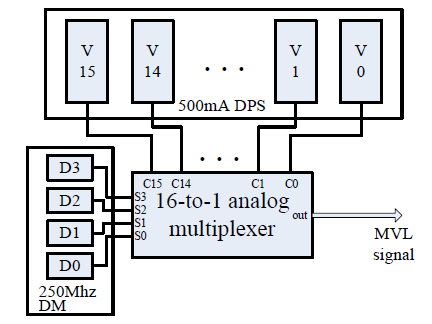 4/15/2015
Final Exam - Baohu Li
44
Experimental Setup
Build MVL-compatible device with RPCT and decompressor
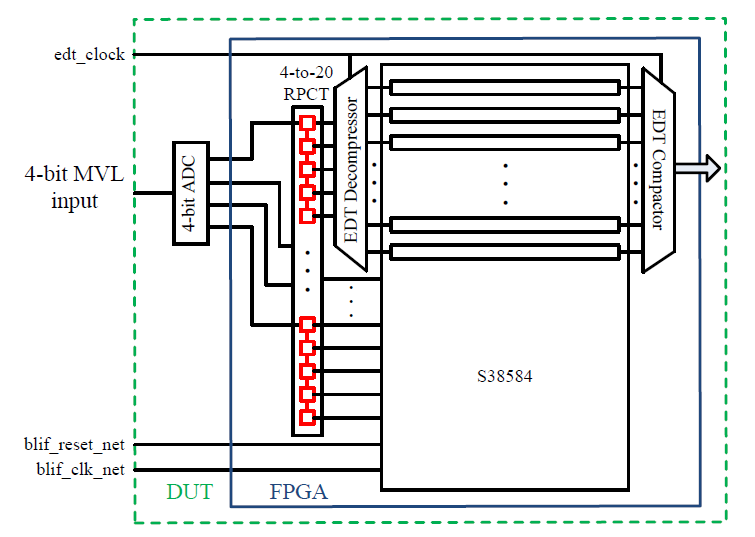 4/15/2015
Final Exam - Baohu Li
45
Experimental Setup
Hardware setup
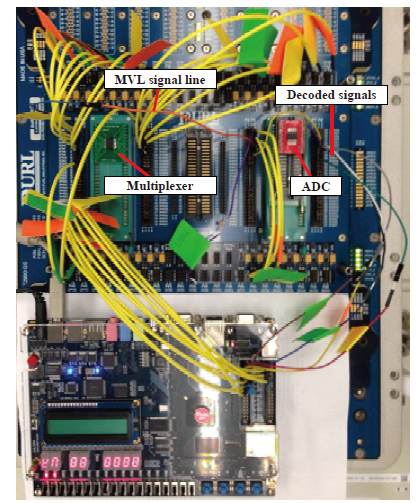 4/15/2015
Final Exam - Baohu Li
46
Test Result and Speed Improvement
20 inputs, including EDT channel inputs and other primary inputs, are sent in 4-bit MVL format; clocks and reset remain binary.
Test channels are reduced from 23 to 4.
MVL test feasibility is established by obtaining test result identical to the case uses binary channel and a 1-to-20 RPCT interface.
Test time with MVL channel is 30.88ms, compared to 123.51ms with binary channel. (clock f = 2MHz)
4/15/2015
Final Exam - Baohu Li
47
Conclusion
This is the first work to apply test data in MVL format.
Application of MVL test channel on RPCT with test compression is proposed.
Reliability issues and proposed solutions are discussed in the dissertation.
A prototype experiment proves the feasibility and verifies proposed error control solutions.
ATE-based experiment shows notable test speed improvement with RPCT.
Overhead remains an issue but will be helped as data converter techniques evolve.
4/15/2015
Final Exam - Baohu Li
48
References
[ITRS2011] “Test and Test Equipment,” International Technology Roadmap for Semiconductors, 2011 Edition,  www.itrs.net/Links/2011ITRS/2011Chapters/2011Test.pdf.
[Jas 2003] A. Jas et al., “An Efficient Test Vector Compression Scheme Using Selective Huffman Coding,” IEEE Trans. Computer-Aided Des., vol. 22, no. 6, pp. 797–806, 2003.
[Chandra 2003] A. Chandra et al., “Test Data Compression and Test Resource Partitioning for System-on-a-Chip Using Frequency-Directed Run-Length (FDR) Codes,” IEEE Trans. Computers, vol. 52, no. 8, pp. 1076–1088, 2003.
[Rajski 2004] J. Rajski et al., “Embedded Deterministic Test,” IEEE Trans. Comput.-Aided Des., vol. 23, no. 5, pp. 776–792, 2004.
[Keller 2005] B. Keller, “Encounter Test OPMISR+ On-Chip Compression,  Proc. International Test Conference, Panel 5.2, 2005.
[Sitchinava 2004] N. Sitchinava et al., “Changing the Scan Enable During Shift,” Proc. IEEE VLSI Test Symp., April 2004, pp. 73–78.
[Iyengar 2002] V. Iyengar et al., “Test Resource Optimization for Multi-Site Testing of SOCs Under ATE Memory Depth Constraints,” Proc. International Test Conf., 2002, pp. 1159-1168.
4/15/2015
Final Exam - Baohu Li
49
References, Continued
[Goel 2005] S. Goel and E. J. Marinissen, “Optimisation of On-Chip Design-for-Test Infrastructure for Maximal Multi-Site Test Throughput,” Proc. Computers and Digital Techs., 2005, pp. 442-456.
[Bahuk. 2009] S. Bahukudumbi and K. Chakrabarty, “Test-Length and TAM Optimization for Wafer-Level Reduced Pin-Count Testing of Core-Based SoCs,” IEEE Trans. Computer-Aided Design of Integrated Circuits and Systems, vol. 28, no. 1, pp. 111-120, 2009.
[Volkerink 2001] E. Volkerink, A. Khoche, J. Rivoir, and K. Hilliges, “Enhanced Reduced Pin-Count Test for Full-Scan Design,” Proc. IEEE VLSI Test Symp., 2002, pp. 411-416.
[Moreau 2009] J. Moreau et al., “Running scan test on three pins: yes we can!,” Proc. International Test Conf., 2009, pp. 1-10.
[Sanghani 2011] A. Sanghani et al., “Design and Implementation of A Time-Division Multiplexing Scan Architecture Using Serializer and Deserializer in GPU Chips,” Proc. 29th IEEE VLSI Test Symp., 2011, pp. 219-224.
[Chakra. 2013] K. Chakravadhanula, et al., “SmartScan - Hierarchical Test Compression for Pin-limited Low Power Designs,” Proc. International Test Conf., 2013. Paper 4.2.
[Synopsys 2009] DFTMAXTM Compression Backgrounder, Synopsys, 2009, http://www.synopsys.com/Tools/Implementation/RTLSynthesis/CapsuleModule/dftmax_bgr.pdf.
4/15/2015
Final Exam - Baohu Li
50
Thank you
4/15/2015
Final Exam - Baohu Li
51